Biochemical Assessment
Instructor: Alma Irshaid. MPH. ANutr
Chapter 5
Biochemical tests are done by taking samples of blood, urine, stool,  or body tissues and analyzing them in the laboratory , and then compare the results with a reference normal value. 
More objective and quantitative than other aseessment methods. 
Biochemical test “biomarkers” are important because dietary intake does not take into consideration the bioavailability of the nutrients and thus amount absorbed in the body.
Use of biochemical measures
Use of biochemical measure
Also used to validate other assessment methods {determine over/under reporting}
E.g: 24-hour urine collection to assess protein intake compared with a FFQ report.
Characteristics of lab tests
Accuracy: Are the test results a good representation of the true or standard value? 
Precision: Are the test results reliably reproducible? 
Specificity: Does the test correctly identify negative results? (Low proportion of false positives) 
Sensitivity: Does the test correctly identify positive results? (Low proportion of false negatives)
What Happens in the body ?
Assessment method that reveals changes.
Most widely nutrition related biochemical tests include: 
Lipid profile (LDL, HDL, Triglycerides, Cholesterol)
Complete Blood Count (CBC) 
Blood Glucose 
Electrolyte levels
Serum enzymes (Kidney and liver function tests)
Protein status tests 
Certain vitamin and mineral status
Serum Lipid profile
Triglycerides
Useful indicator of lipid tolerance in TPN.
High levels indicate risk of heart diseases and need for risk-reduction intervention.
Factors that increase levels of TG include:
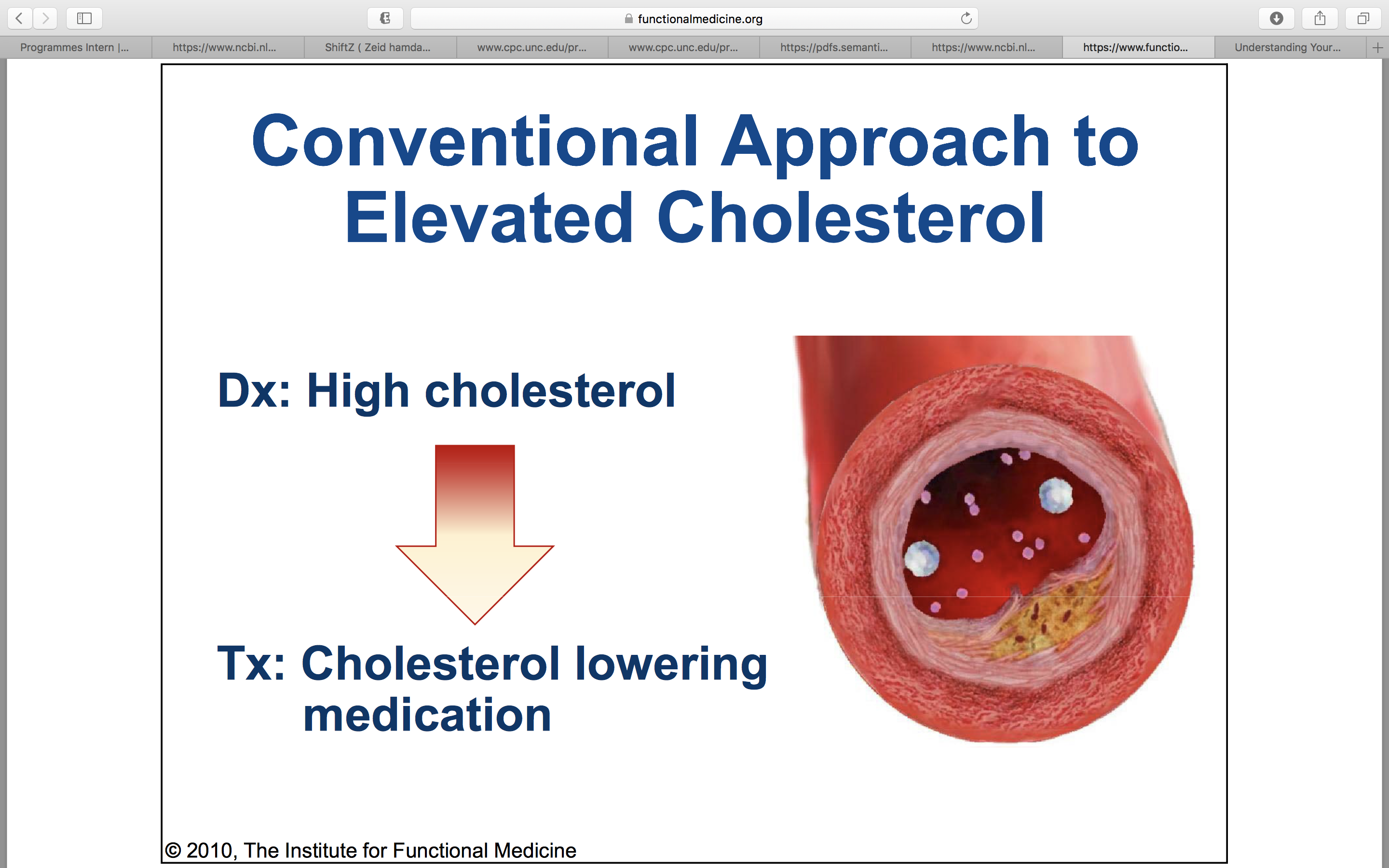 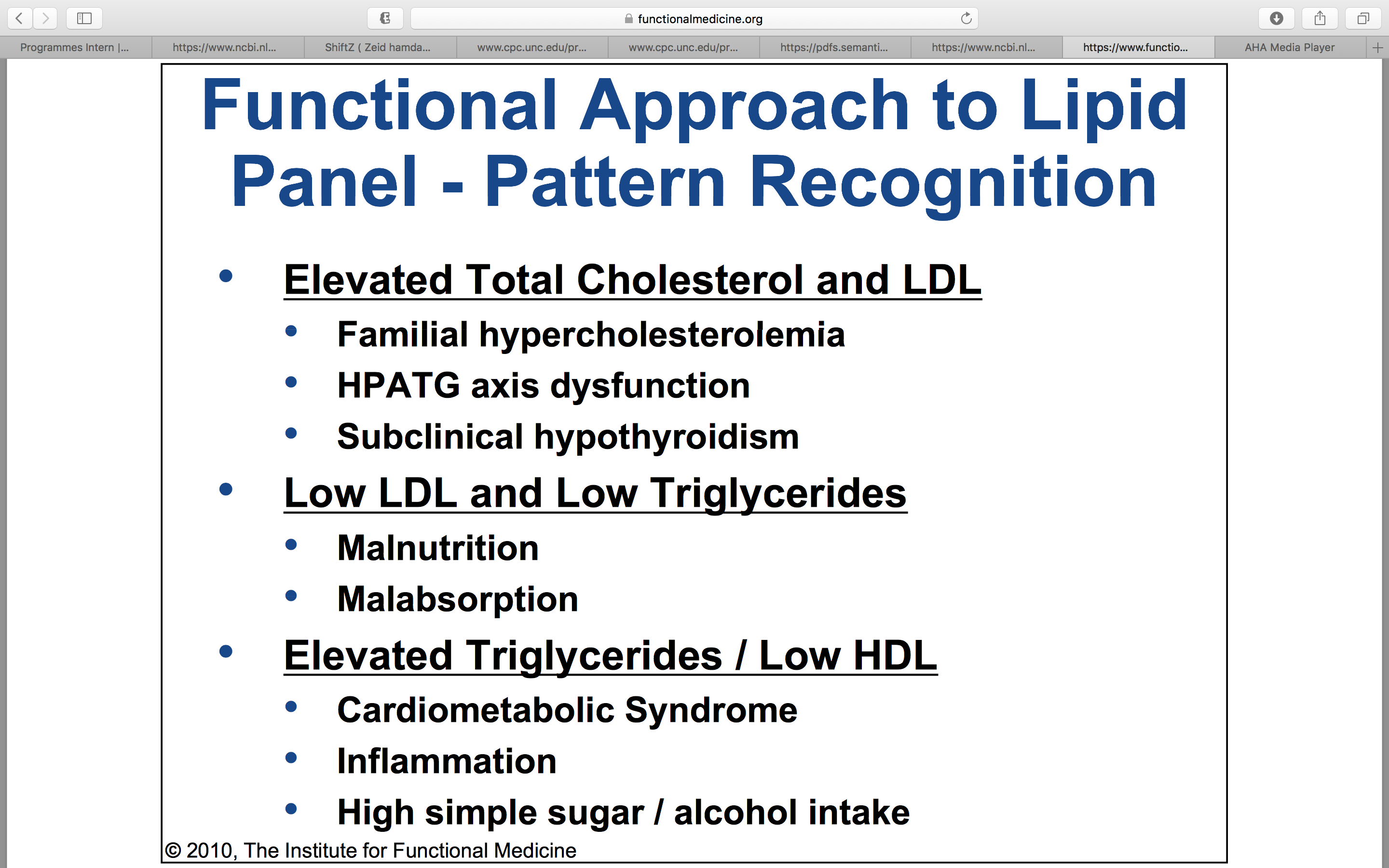 {Hypothalamic-pituitary-adrenal-axis}
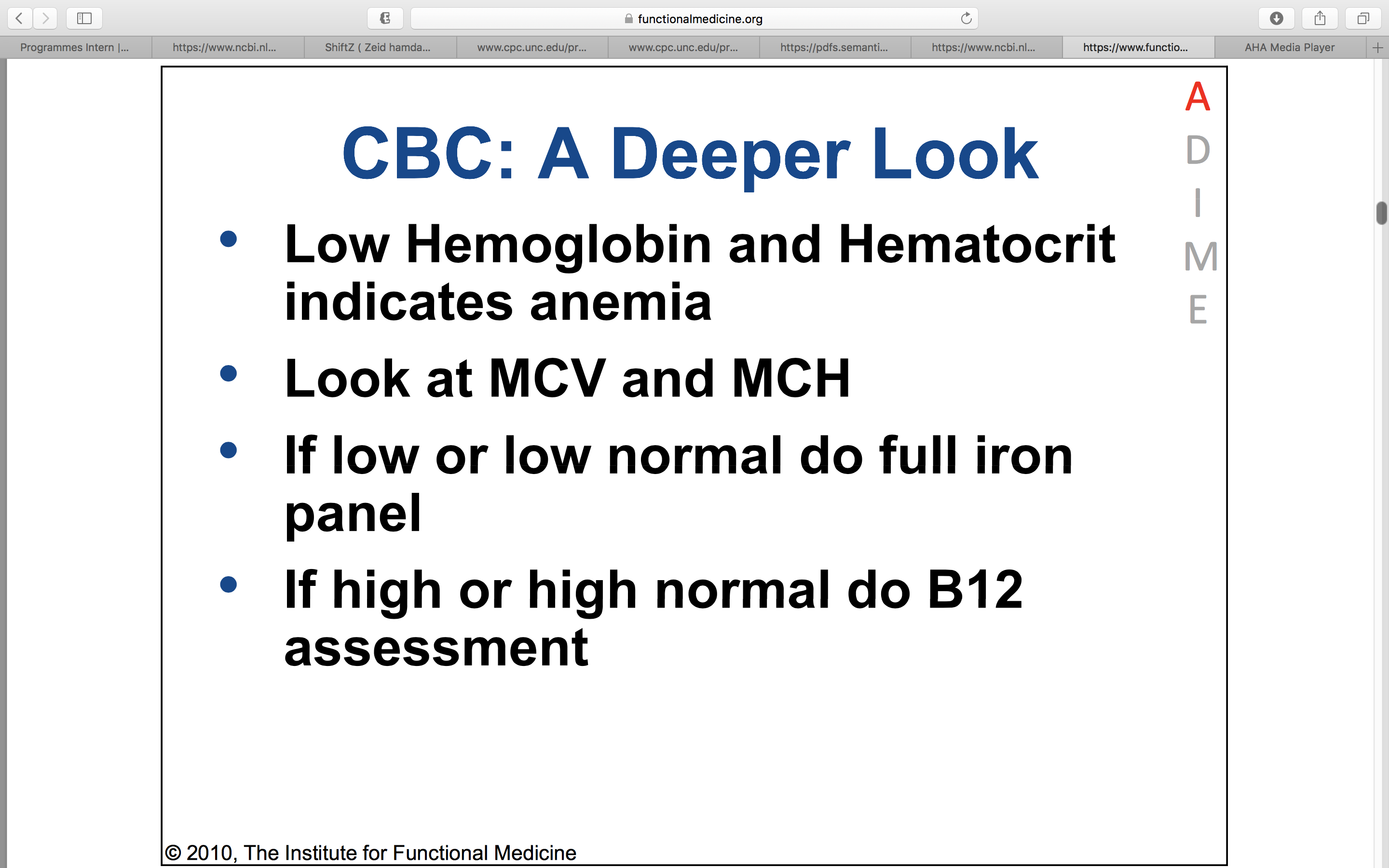 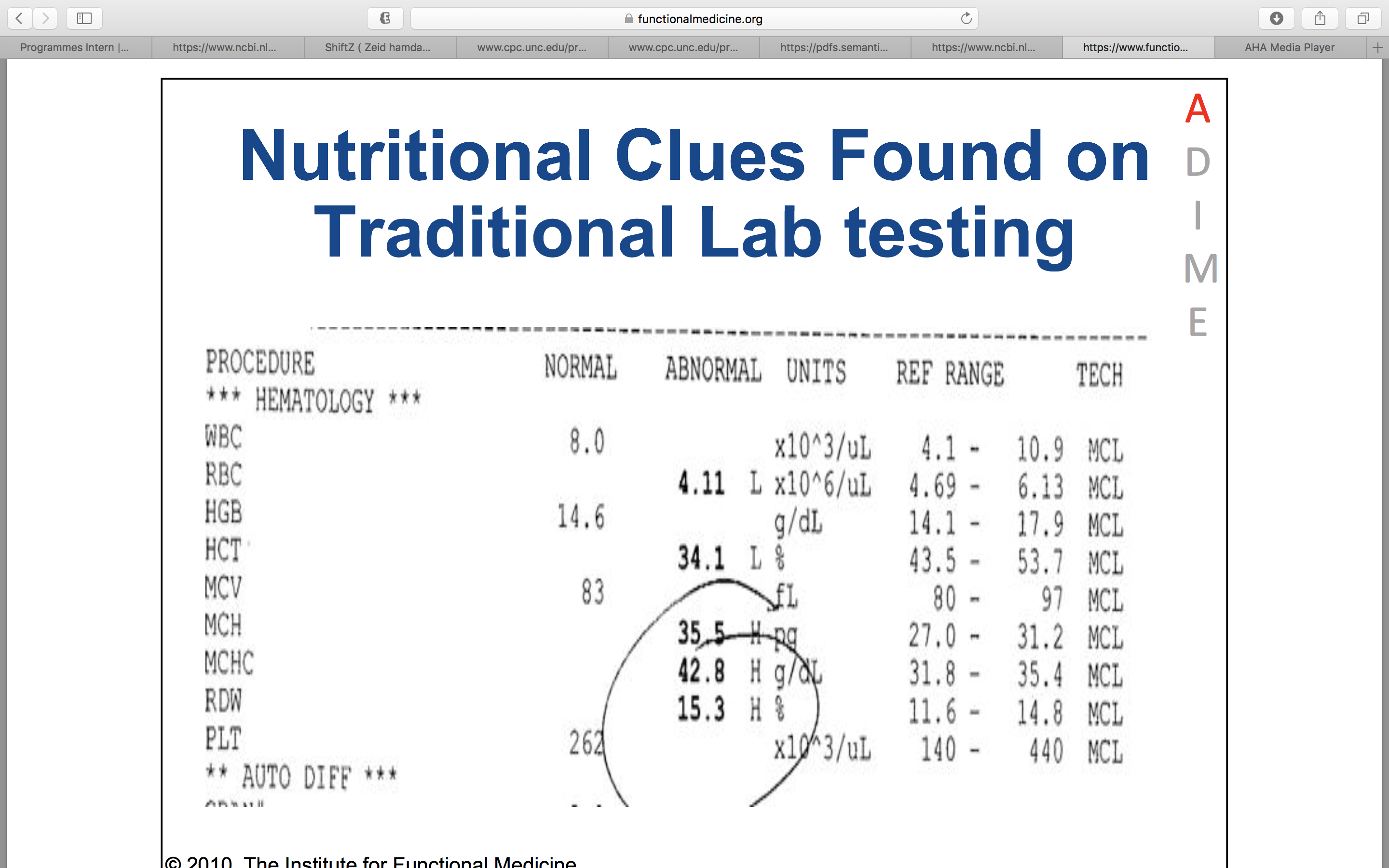 Serum Glucose tests
Serum electrolytes
Liver and Renal tests
Vitamin and Mineral Status
Blood tests are performed for various vitamins and minerals to check their status and ensure intake and absorption are adequate and correct the status of the patient. 
Easiest way to check the location of the problem (if deficiency is not severe) is to increase intake, and then re-asses.
Chemical Tests in Urinalysis